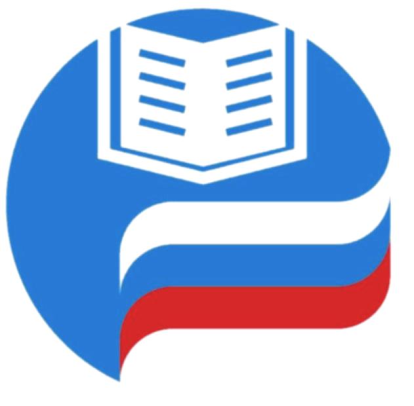 Пути повышения качества методической работы в ОУ в условиях ФГОС
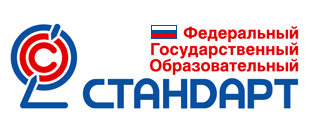 Северо-Восточный образовательный округ
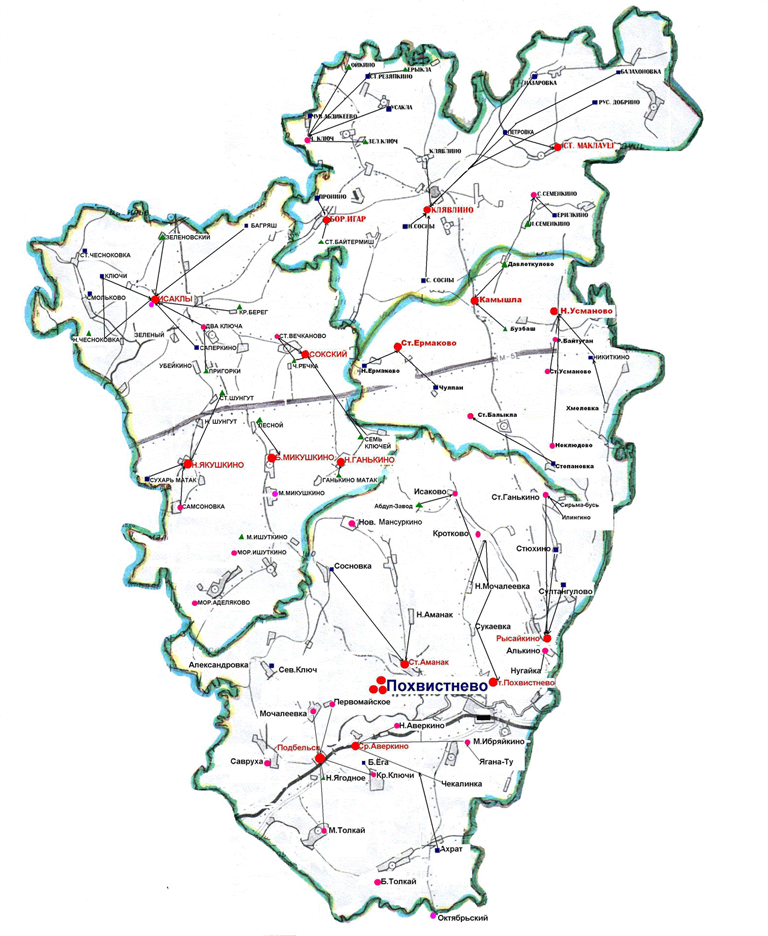 - г. Похвистнево и
      м.р. Похвистневский

      м.р. Клявлинский

       м.р. Камышлинский

       м.р. Исаклинский
Направления научно-методической  работы , формы  организации
Научно-методическая работа ведется в формате экспериментальных площадок, опорных школ, базовых школ и стажерских площадок
Свыше 50 педагогов – победители в конкурсе «Лучшие учителя России»
Активно и успешно педагоги участвуют в различных конкурсах педагогического мастерства: 117 – лауреаты окружного конкурса «Методическая копилка»; 72 педагога – участники окружного и областного этапа конкурса «Учитель года Самарской области»
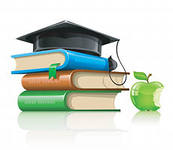 Лучшие школы Самарской области
ГБОУ СОШ №2 им. В. Маскина (м.р. Клявлинский)
ГБОУ СОШ с. Старопохвистнево (м.р. Похвистневский)
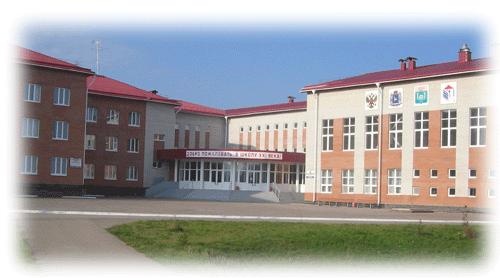 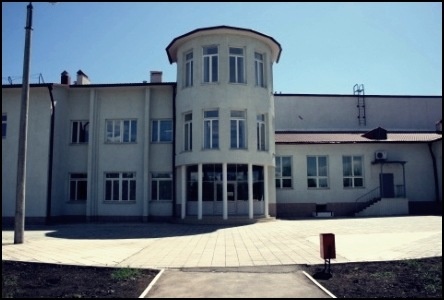 Окружной проект «Учитель -методист»
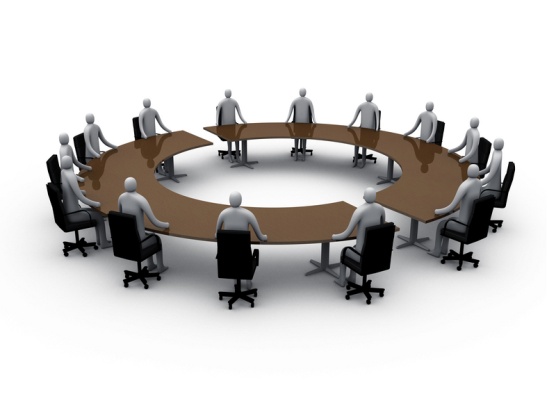 Методист – учитель учителей.
                                                          М.М. Поташник

 Программа курсов повышения квалификации по теме:
«Научно-методическая основа деятельности 
учителя методиста»


26 педагогов
м.р. Клявлинский, м.р. Камышлинский
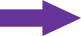 Учителя-методисты
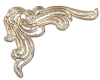 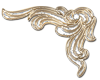 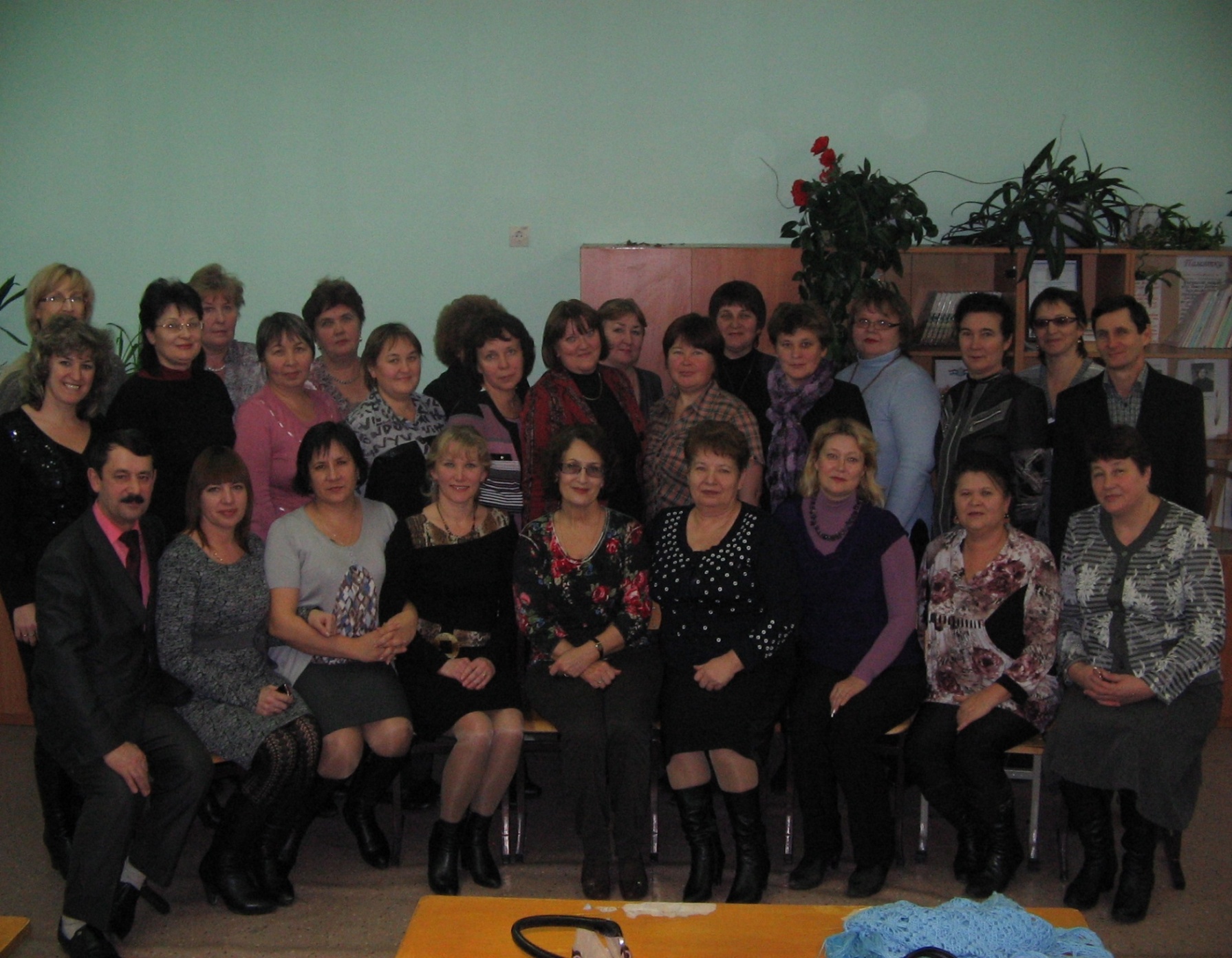 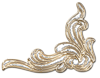 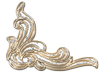 Методические издания
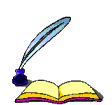 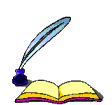 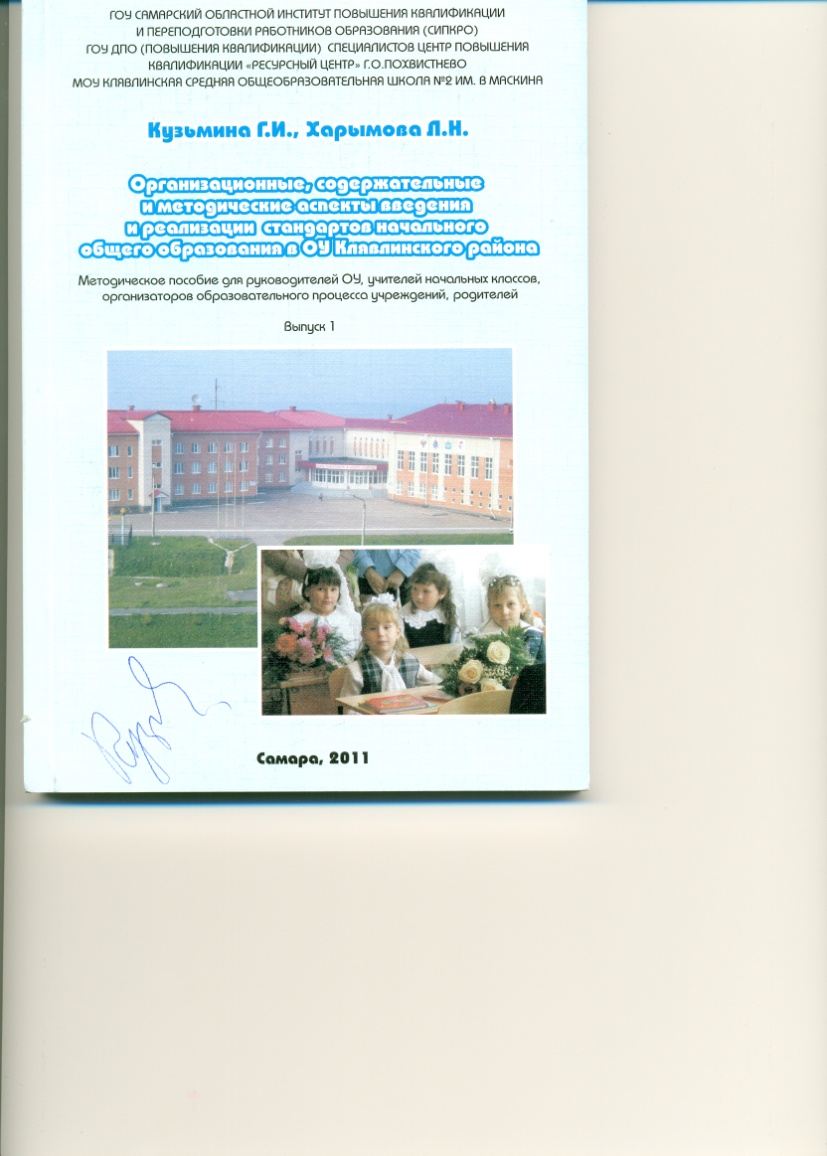 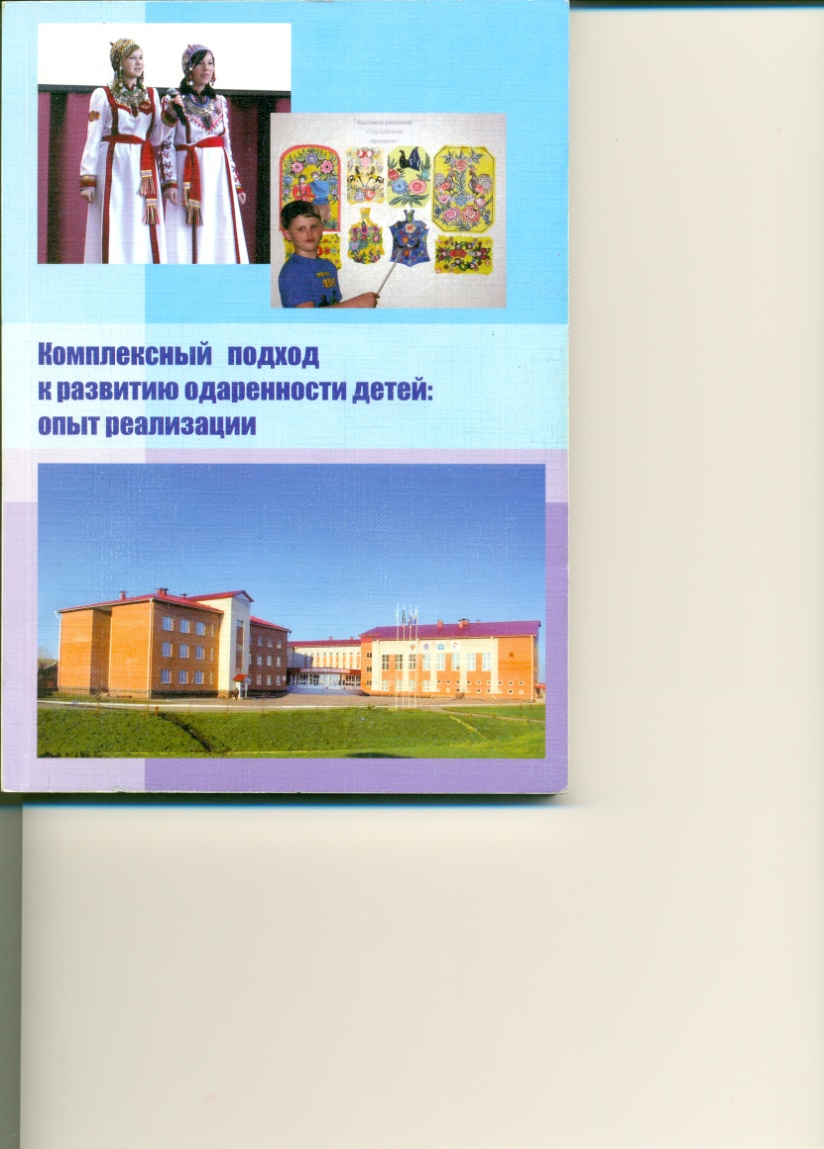 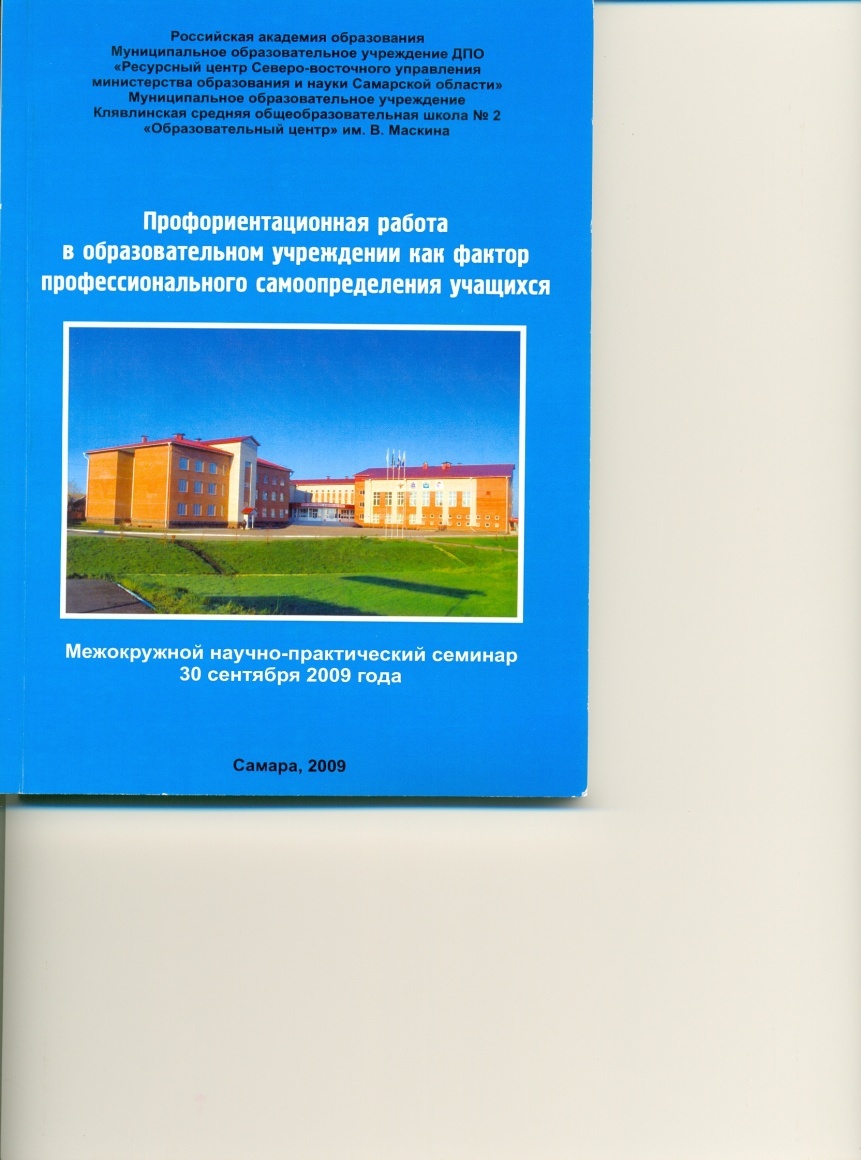 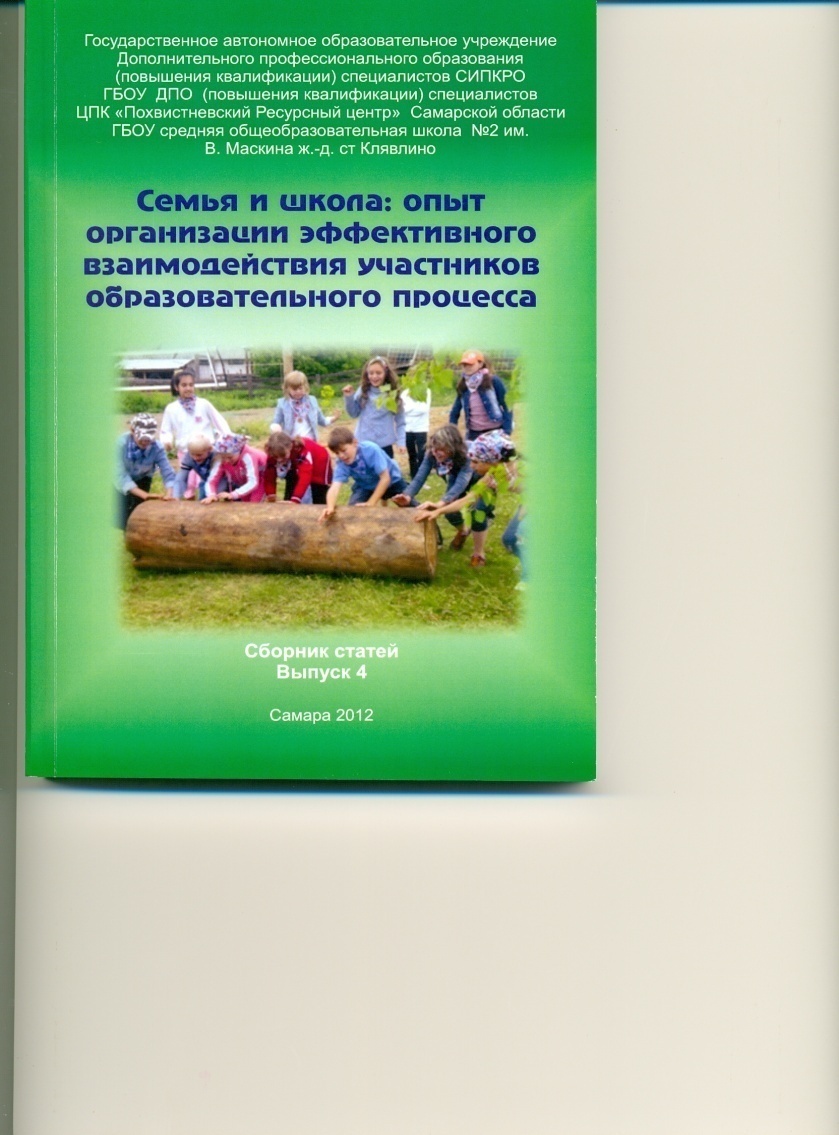 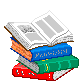 Примерная структурно-функциональная модель методической службы школы в условиях введения ФГОС
Директор
Инф.метод. 
служба
Псих. пед.
служба
Завуч:
Научно-метод. совет
Служба мониторинга реализации ФГОС
Профессиональные объединения педагогов в ОУ
Предмет. МО
Проблем. гр. 2
«Формирова-ние предметных УД
Проблем. гр. 1.
«Технология формирова-ния УУД»
Временная  тв. гр.
Шк. учит. -экспер
Мастер-класс
Псих.пед.консил.
Шк. молодого уч.
«Воспитыв. потенциал внеурочной деятельности
«Разработка образ. прогр., апробация их